ほなみ通信
Health letter
Vol.82
Take Free
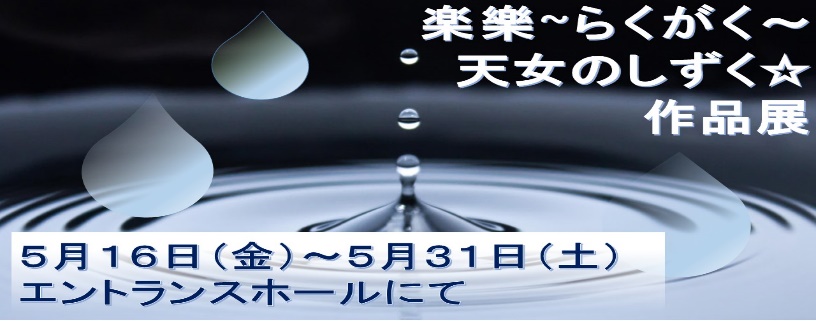 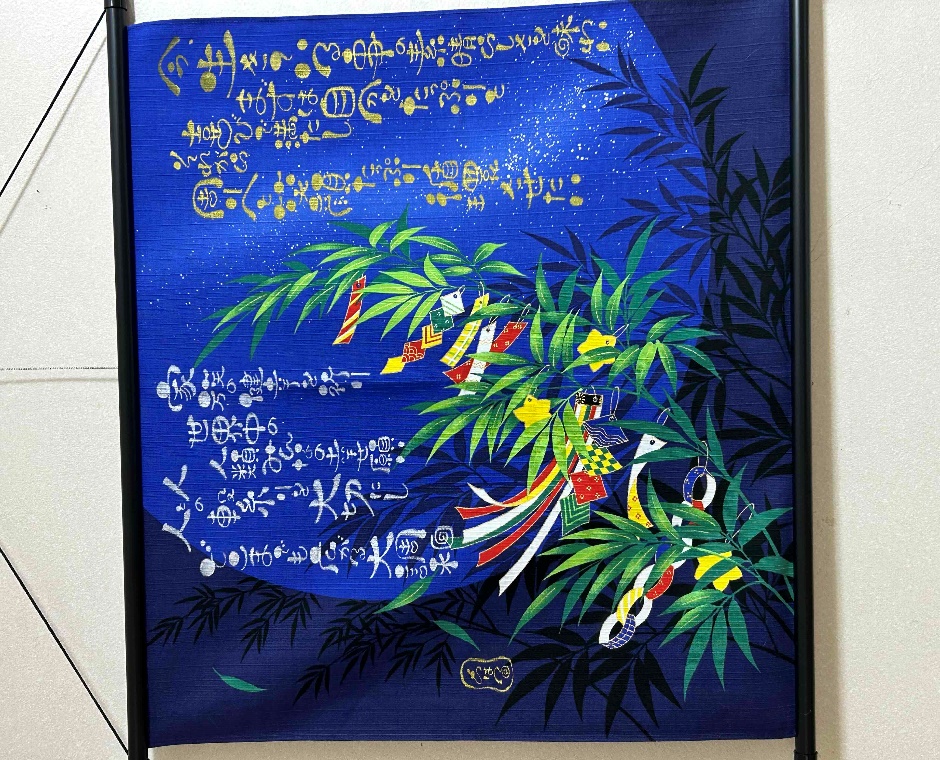 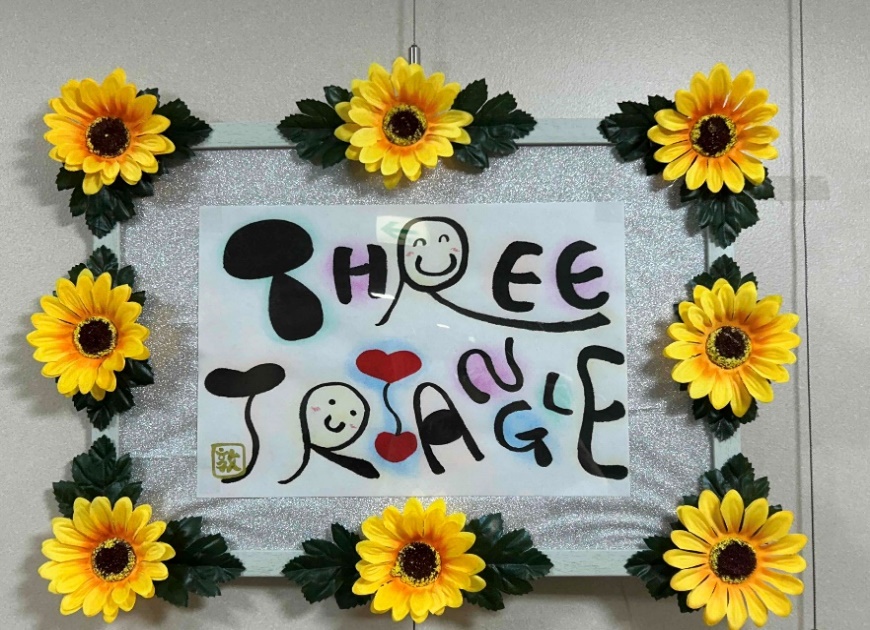 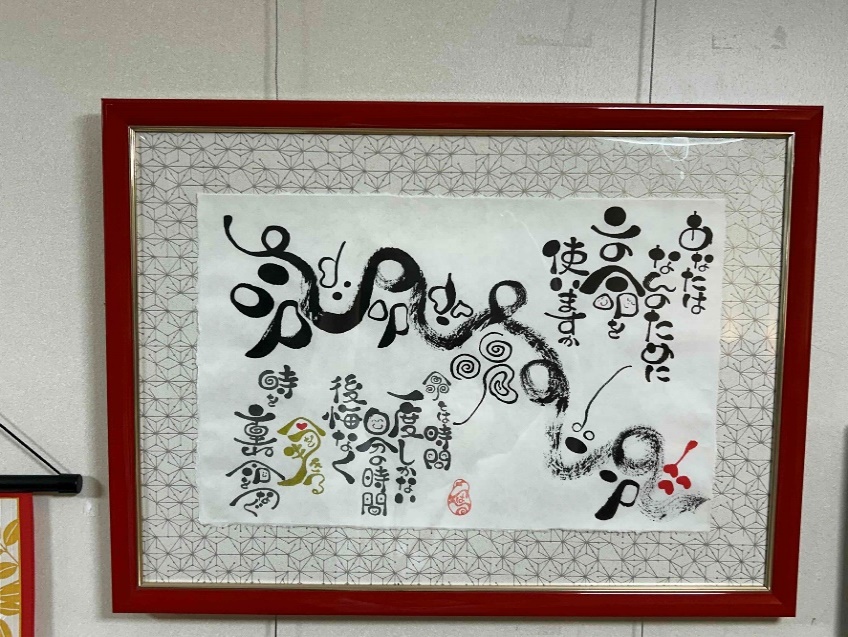 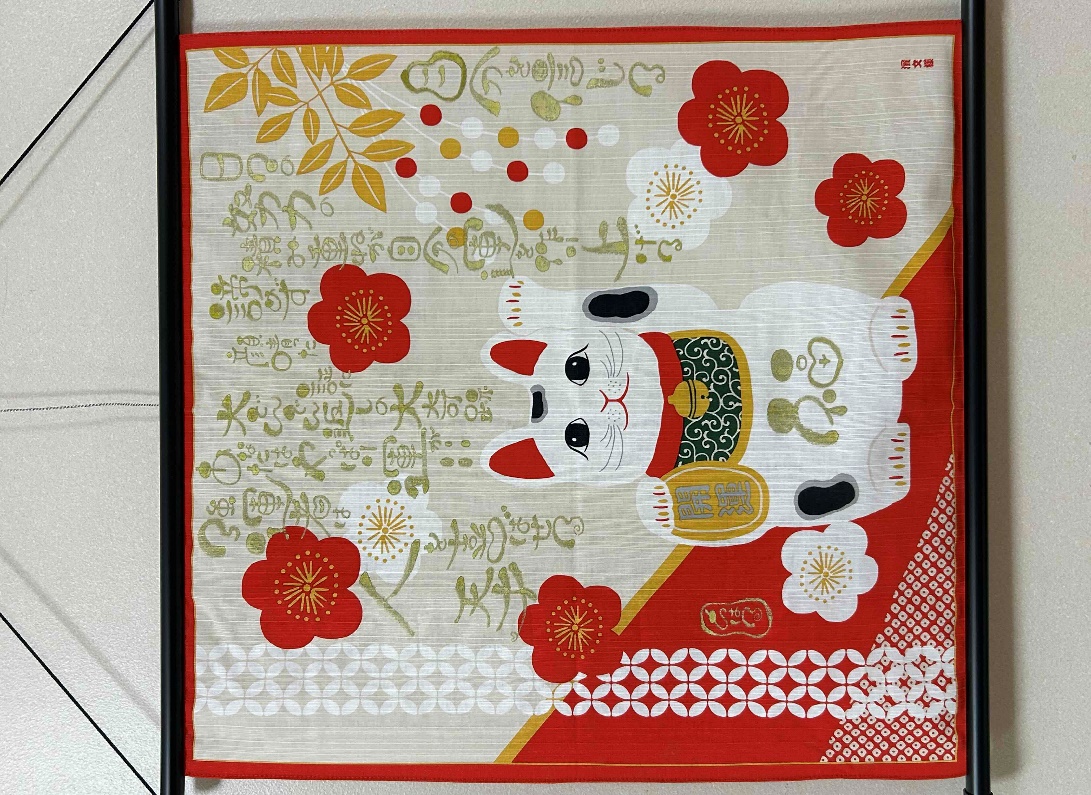 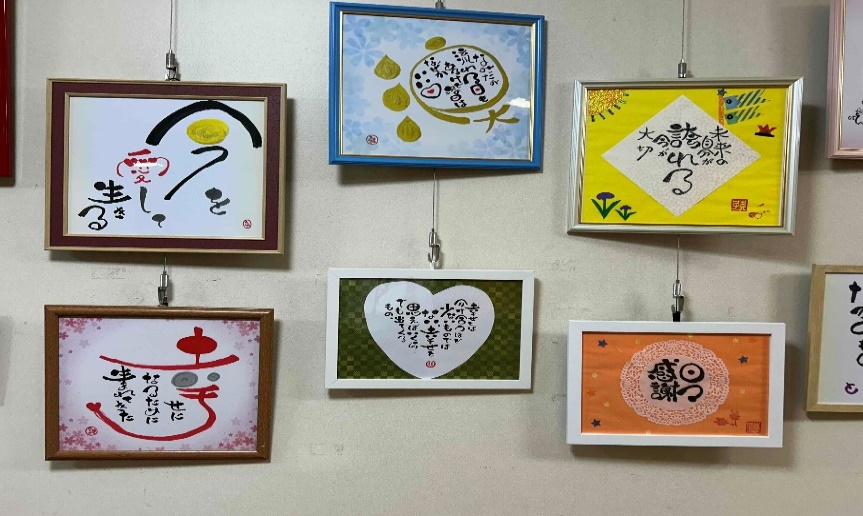 202５年
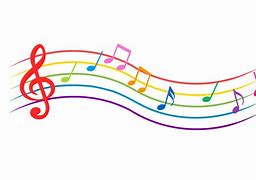 講座・イベントカレンダー
6
月
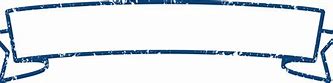 講座・イベント一覧
うすい絵画教室作品展（5/1～15）
イ
フリーマーケット出店者募集❣
◆日時：６月２９日（日）
◆時間：９時３０分～１４時
◆場所：多目的ホール
◆出店料：１区画８００円　
　　　　　　※１７区画あり
　※食料品・薬品の出品は不可
　　6/16（月）９時より受付開始
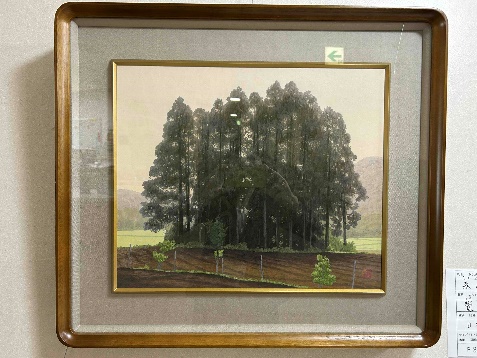 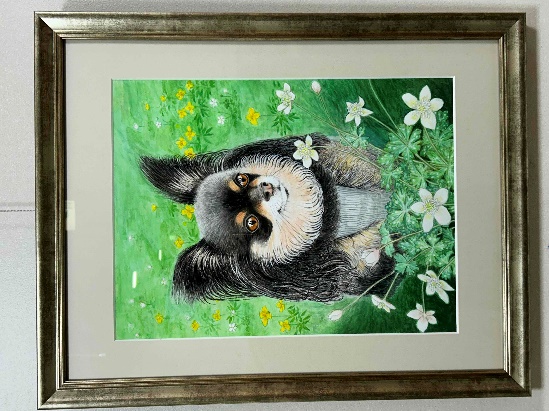 イ
親子パン教室開催❣
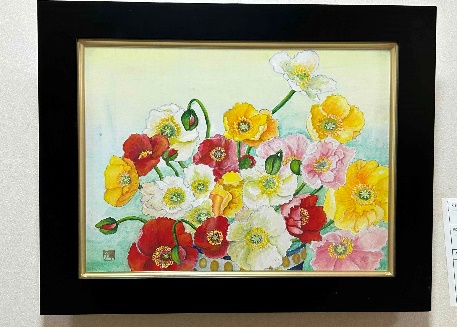 とき：６月２２日（日）　
　時間：１０時～１２時３０分
　場所：福祉センター　調理室
　材料費：ひとり８００円　
　　　定員：１６名　
　　※事前予約：６月７日（土）９時～
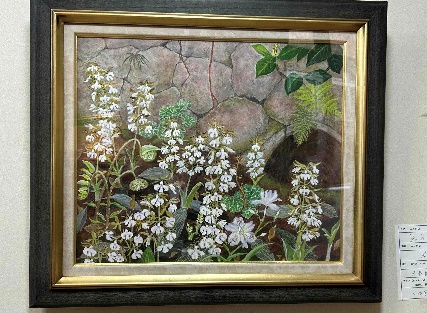 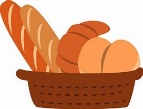 湯
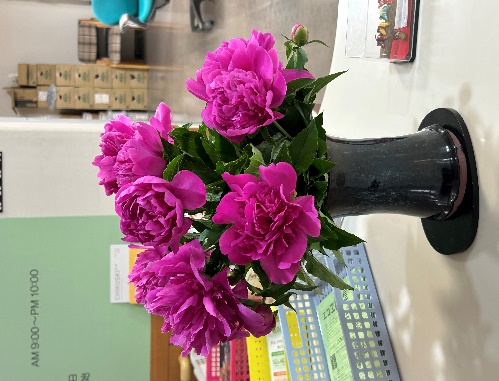 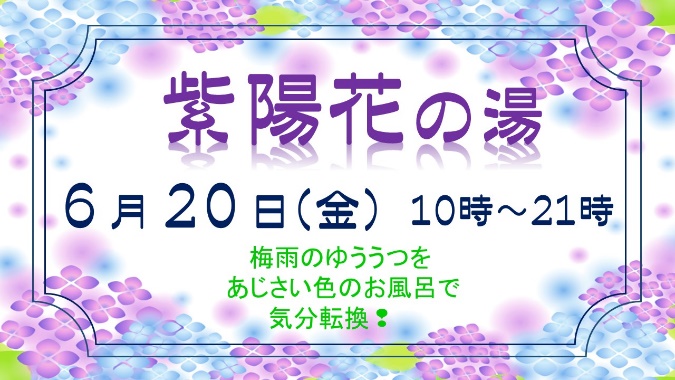 お客様から頂いた
　芍薬（しゃくやく）が
　　とても綺麗です❣
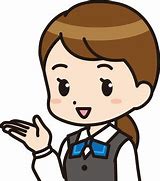 ②
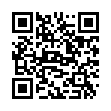 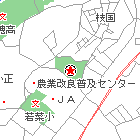 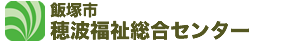 飯塚市穂波福祉
総合センター
ホームページ
［所 　在　 地］〒820－0081　飯塚市枝国402-100
［電 話 番 号］0948-21-6330（代表）
［　Ｆ　Ａ　Ｘ   ］0948-21-6332
［  Ｅ メール  ］iizuka@honami-f.com
［ﾎｰﾑ・ﾍﾟｰｼﾞ］http://honami-f.com

　　指定管理者　㈱トキワビル商会
利用時間/
トレーニングルーム　    午前９時～午後９時
浴室　　　　　　　　         午前１０時～午後９時
大広間・生涯学習室 ・
研修室・多目的ホール　午前９時～午後10時